Die Frauenrechte
Les droits des femmes
L’évolution des droits des femmes en Allemagne
Ce 8 mars 2021, découvrez l’évolution des droits des femmes en Allemagne
Frise Chronologique
Regardez cette frise chronologique réalisée par des élèves de terminale  
Quelles sont les différences avec l’histoire des droits des femmes en France?
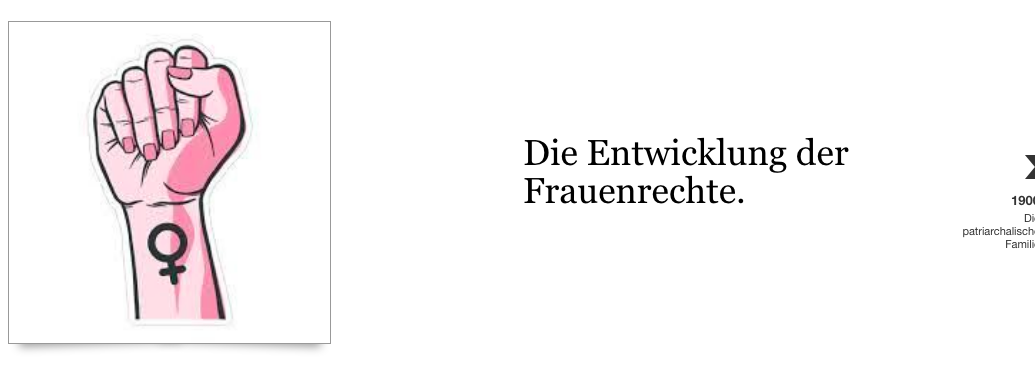 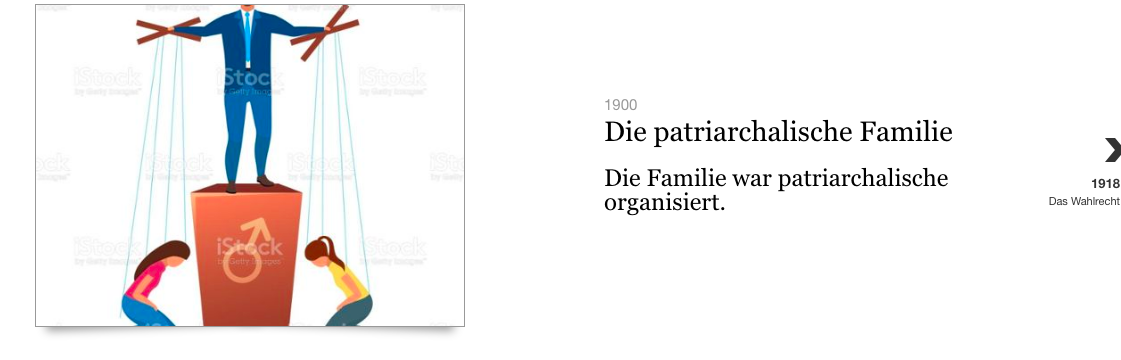 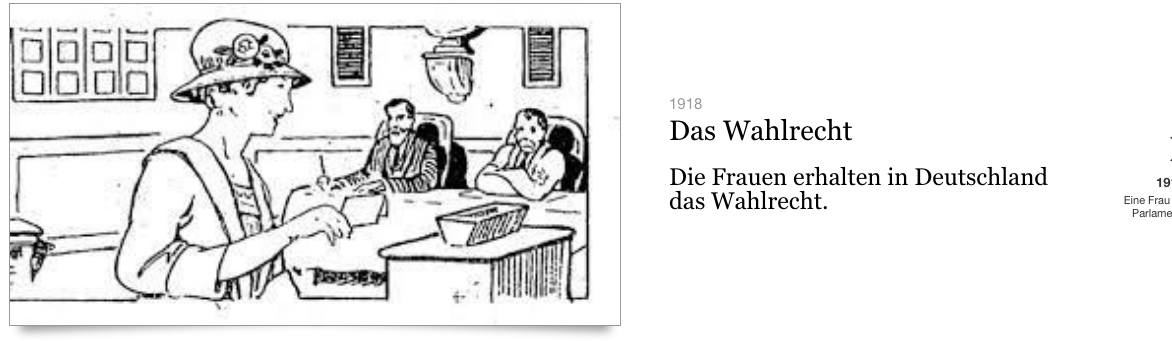 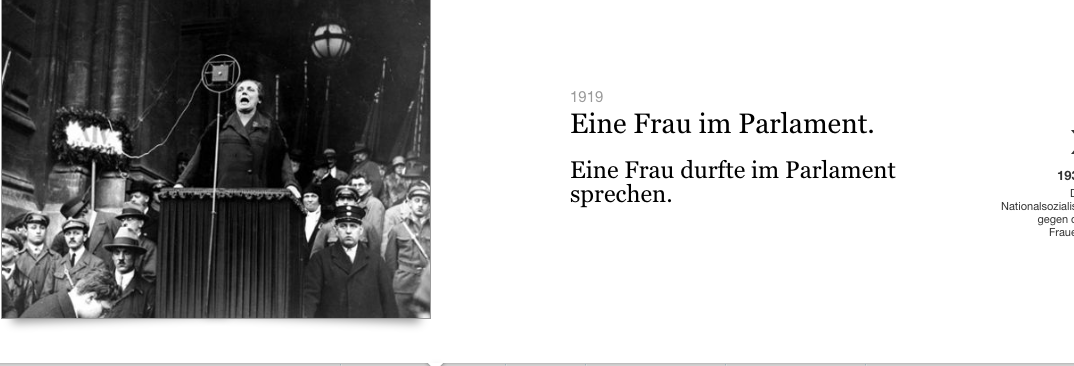 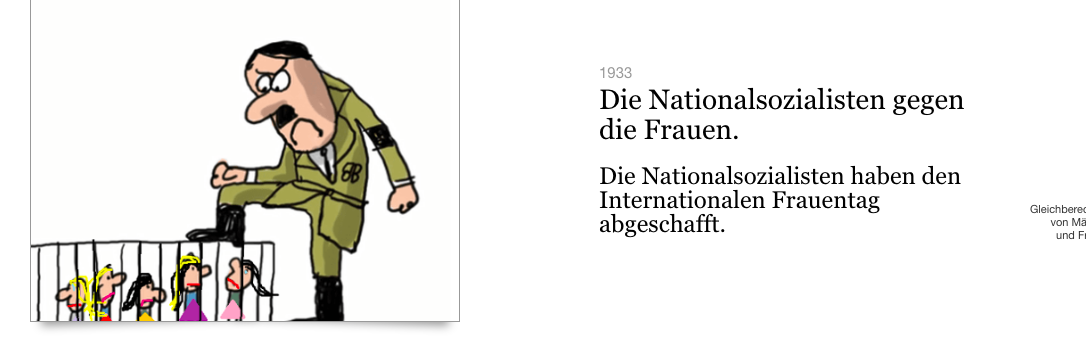 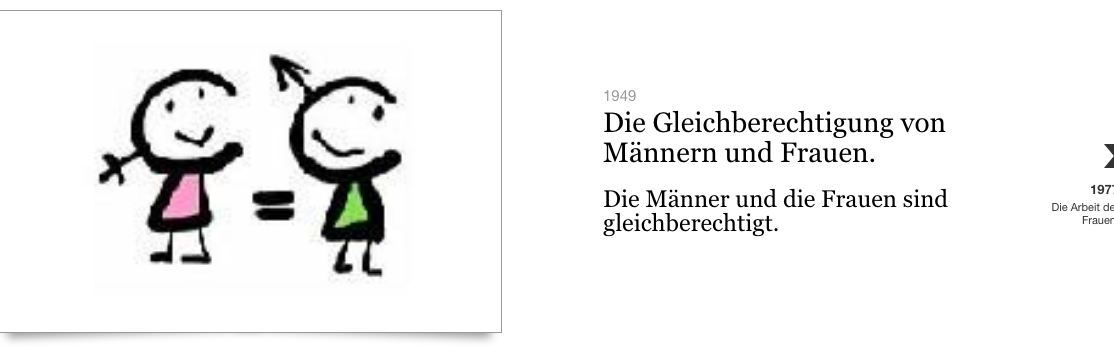 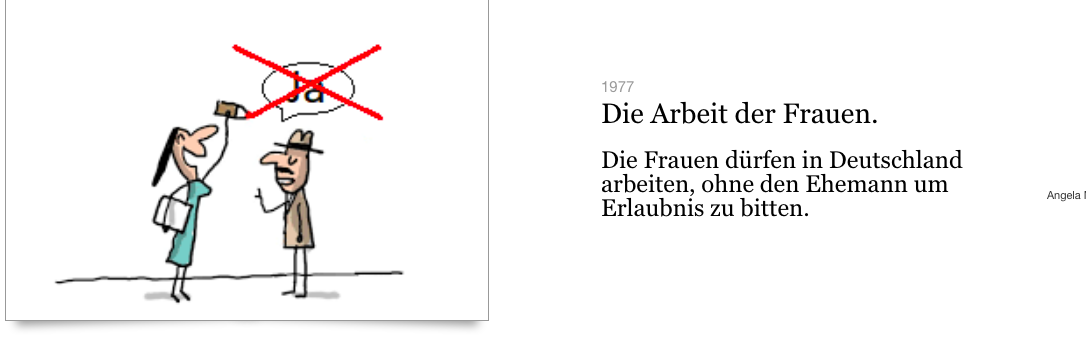 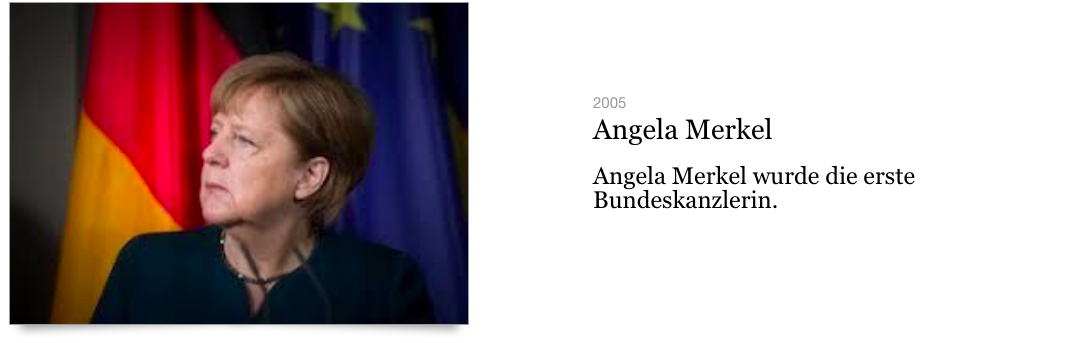 Qui est Alice Schweizer?
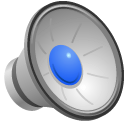